Башҡорт сәсәндәре 
– фольклор ижадсылары
“...Халыҡ сәсәндәре, хәҙерге тел менән әйткәндә, үҙ дәүерендә халыҡтың тормошон сағылдырған, 
халыҡ дошмандарын асып биргән ваҡытлы матбуғаты ла, иҙеүсе синыфҡа ҡаршы көрәшкә өндәүсе агитатор – шағиры ла, уҙғандарҙы һөйләүсе тарихсыһы ла улар...”
/М. Буранғолов – Башҡортостандың халыҡ сәсәне/
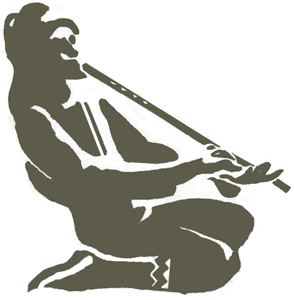 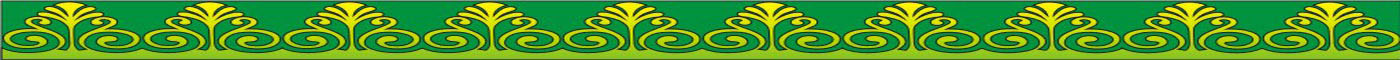 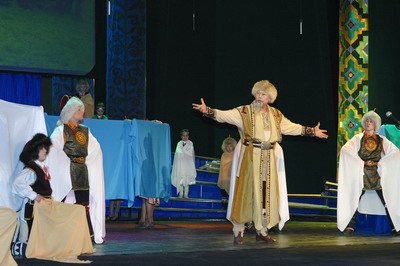 Сәсәндәр
Ауыҙҙан – ауыҙға, телдән – телгә күсеп, һаҡланып килгән халыҡ поэзияһын тыуҙырыусы авторҙар булып ҡурайсылар, сәсәндәр, йырсылар, ҡумыҙсы аҡындар тора. Ундай оҫта телле, моңло кешеләр башҡорттар араһында аҙ булмаған. Әммә беҙҙең көндәргә бик аҙҙарының ғына исемдәре килеп еткән. Улар сығарған йыр-көйҙәр һәм башҡа поэтик ижад әҫәрҙәре лә заманалар үтеү менән үҙгәрә барған. Халыҡ телендә һамаҡсы, ҡобайырсыларҙы, сәсән, йырсы, ҡурайсы, ҡумыҙсыларҙы дөйөм исем менән “аҡындар”  тип йөрөткәндәр.
Ырыусылыҡ һәм хандар заманында йәшәгәндә лә, Мәскәү ҡулы аҫтында ҡалып, кантонлыҡтарға тарҡалған осорҙарҙа ла халыҡ сәсәндәренең дәрәжәһе ҙур булған һәм улар йәмәғәт эштәрендә ҙур роль уйнағандар. Йәйләүлек, тибенлек ер өсөн ыҙғыш-талаштар сыға ҡалһа, иң беренсе сәсәндәр һөйләшкән. Улар хәл ҡыла алмаһа, ҡанлы яу сығармаҫ өсөн, майҙан яһап, йыйын йыйғандар. Ҡайһы ырыуҙың аты уҙһа, батыры йыҡһа, сәсәне, йырсыһы, ҡурайсыһы, бейеүсеһе еңһә, шул ырыуҙың теләге өҫтөн сыҡҡан. Был шарттарҙы боҙоп та берәй ырыу яу сыҡһа, уны ант боҙоусы итеп күреп, башҡа ырыуҙар бер булып, уға ҡаршы сыҡҡандар. Ырыу-ара йыйындарында, еңеү маҡсатында, ҡыйбат хаҡҡа булһа ла йыраҡтарҙан аттар алып ҡайтҡандар, батырҙар яллағандар. Әммә сәсән иһә тик үҙ ырыуыңдыҡы ғына булырға тейеш булған. Был инде халыҡ араһында сәсәндең ҙур абруйы хаҡында һөйләй.
Һабрау  йырау
Һабрау — Туҡтамыш хан заманында йәшәгән атаҡлы йырау. Уның исеме һәм ижады башҡорт, ҡаҙаҡ, нуғай, ҡарағалпаҡ халыҡтары араһында киң билдәле һәм ошо халыҡтарҙың уртаҡ йырауы булып һанала. Ҡаҙаҡ ғалимдары Һабырауҙы ҡыпсаҡ ырыуынан сыҡҡан, Һарайсыҡ ҡалаһында күпмелер ғүмер һөргән тип күрһәтәләр. «Иҙеүкәй менән Мораҙым» эпосында Һабрау «тирә-яҡтың хәлен күҙалдындай күреүсе», «ҙур һынсы», халыҡтың мәнфәғәтен яҡлап йырлаған йыраусы, күп быуындарҙың тормош тәжрибәһен һәм аҡылын үҙенә йыйып йөҙйәшәр аҡһаҡал, сәсән телле ил ҡарты булып алға баҫа. Ҡаҙаҡ һәм ҡарағалпаҡ әҙәбиәтселәре «Идегә» дастанының һәм биш-алты тулғауҙың ижадсыһы итеп Һабрау йырауҙы һанайҙар.
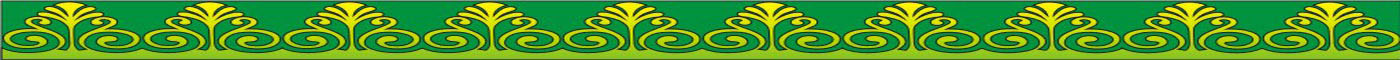 Асан Ҡайғы Йырау XV быуат
Асан Ҡайғы тураһында тарихи документтар һаҡланмаған. Йырауҙың тормошо тураһында халыҡ риүәйәттәре XV быуатта Йәнебәк һәм Оло Мөхәммәт хан замандарында йәшәгән нуғайлы йырауы тип әйтелә. «Айса улы Әмәт» тигән ҡаҙаҡ эпосында Асан Ҡайғы Ағиҙел буйында байтаҡ ғүмер иткән йырау икәнлеге күрһәтелә. Уның тулғауҙары ҡаҙаҡ, ҡарағалпаҡ, нуғай, башҡорт ырыуҙары араһында телдән киң таралып киткән һәм ошо халыҡтарҙың уртаҡ нуғайлы йырауы булып танылған.
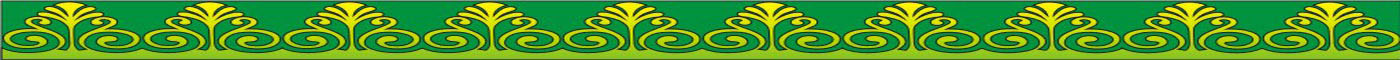 Ҡобағош сәсән
“...Донъяла иң тулҡынлы,
Ҡайнап ағыр упҡынлы,
Юл да бирмәҫ артыулы,
Тәрәндә яман ятыулы –
Туңмай ятҡан ил зары, ау,
Тынмай аҡҡан ил зары.
Булаттай үткер, яу   ҡыйыр,
Ҡан сығармай, яу ҡуйыр,
Сәсән булмай, кем булһын, ау,
Сәсән булмай, кем булһын?.."
Ҡобағош сәсән
Ҡобағош сәсәндең ниндәй йылдарҙа тыуыуы һәм йәшәүе тураһында асыҡ ҡына әйтеүе ҡыйын. Сығанаҡтарҙан Ҡобағоштоң оло шәхес һәм оҫта сәсән булыуы ла күренә.
Ҡобағош сәсәнгә ҡағылышлы фольклор материалдарында өс быуатҡа ҡараған шәхестәр телгә алына. Ҡара Хандың XIV быуаттың икенсе яртыһында йәшәгәнлеге билдәле. Ҡара Ҡоломбәт тә тарихи шәхес тип күрһәтелә. Ҡобағош сәсәндең эшмәкәрлеге, Алтын Урҙаның тарҡала башлауы һәм  Урыҫ дәүләтенең нығыныу осорона тап килә.
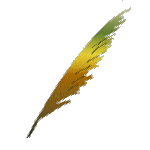 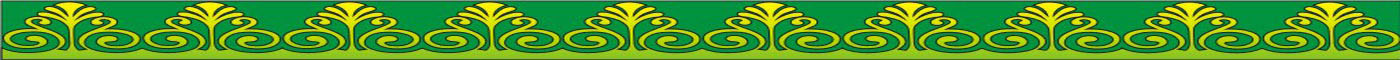 Ҡарас сәсән (XVII – XVIII бб.)
...Балаһы, Ҡушкилденең Ҡарасымын,
Яу килһә, алға сабыр барыһымын.
Атҡыстар, йыйылышып, майҙан тотһа,
Һәр ваҡыт беренсегә талашсымын!..”
/Ҡарас сәсән/

Ҡарас сәсән тураһында мәғлүмәттәрҙе башлыса халыҡ ижады әҫәрҙәренән алабыҙ. Беҙҙең көнгә килеп еткән легендаларҙа уның ҡайһы осорҙа йәшәүе асыҡ ҡына әйтелмәй. Легендалар буйынса, әгәр Ҡобағош сәсән XV быуаттың ахырында, XVI быуаттың башында йәшәгән тип билдәләһәк, Ҡарас иһә XVI-XVII быуат араһында көн иткән булып сыға. Ҡулъяҙма хәлендә һаҡланған легендаларҙың аҫтына кемдер тарафынан “Ваҡиға 1750 йылдарҙа булған”, тип яҙып ҡуйылған.
Ырымбур өйәҙе Бәләкәй Этҡол (хәҙерге Баймаҡ районы, II Этҡол ауылы) ауылында 1917 йылда  Хәмит ҡурайсынан ишеткән бер легендала Ҡарастың сәсән һәм батыр булыуы һәм, шулай уҡ, уның Ҡараһаҡал ҡуҙғалышында ҡатнашыуы хаҡында әйтелә. Ҡарас ҡыҫҡа һүҙле, сәсән телле һәм аҡыл эйәһе булараҡ та һүрәтләнә был легендала.
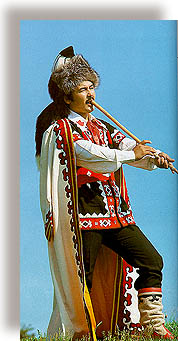 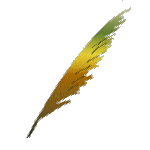 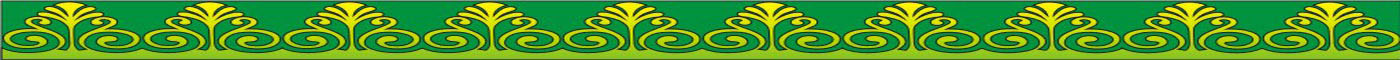 Ерәнсә сәсән
“...Мин әйтмәйем, күп әйтә,  әү,      
 Күп тигәнем халыҡ булыр, әү,
Күп-сүп түгел, шул әйтә,әү.             Тотҡан юлы хаҡ булыр, әү,
Әй күп-сүп түгел, шул әйтә.           Әй, һүҙе һөттән аҡ булыр,
Күп эсендә кем сүп түгел,әү,       Яҡшыға ышыҡтай тау   булыр,әү,
Күп һүҙен һәм шул әйтә.                   Яуызға ҡаршы яу булыр...”
/Ерәнсә сәсән/
Ерәнсә - күп халыҡтар араһында билдәле сәсәндәрҙең береһе. Уны башҡорттар ғына түгел, ҡаҙаҡтар ҙа, хатта ата Ҡазан татарҙары ла үҙ сәсәне итергә юлдар эҙләй. Ҡайһы берәүҙәр уның Дәүләкән районынан булыуын иҫбатлай.
Беҙҙеңсә, Ерәнсә сәсән тормошта булған шәхес. Ул Яйыҡ буйында, башҡорттар менән ҡаҙаҡтар сиктәш ултырғанда, Ҡыҙыл тамағында тыуған кеше тип һүрәтләнә. Ҡаҙаҡ ғалимы Әхмәт Байтурсунов үҙенең “Ҡаҙаҡ теле һәм аҡындар” тигән китабында Ерәнсәнең 1730 йылдарҙа көн иткән Абулхаир хан осоронда егет кенә булыуын әйтә. Уны Абулхаир ханға тотоп килтергәс, үҙен ҡаҙаҡмын, - тигән. Хан ҡаҙаҡтарҙың ашъяулыҡ һәм табаҡ һауыттарын күрһәтеп, исемдәрен һорағас, Ерәнсә уларҙың ҡайһы – береһен белмәгән. Шулай ҙа әйткән: 
 - Быларҙы белмәүем бер ҙә ғәжәп түгел, сөнки бындай һауыттан ошондай зиннәтле аш ашағаным юҡ. Мине йәштән башҡорттар урлап алып киткән, шунда үҫкәнмен, - тигән. Аҡындар менән әйтешкәндә Ерәнсә сәсән һис бер саҡта ла ал бирмәгән” – ти. Шуныһы иғтибарға лайыҡ: ҡаҙаҡтарҙың ауыҙ – тел ижадында ла һәм шул әҙәбиәтте донъяға сығарғанда ла “сәсән” һүҙе тик Ерәнсәгә ҡарата ғына ҡулланыла. Үҙҙәренең тел оҫталарына улар “аҡын” тиҙәр. Ә “сәсән” – ул тик башҡорт һүҙе. Ошонан сығып та уның башҡорт булыуы иҫбатлана. Башҡорт легендаларында Ерәнсә сәсән хандар заманында Яйыҡ буйында үҫкән кеше булараҡ һүрәтләнә.
Мәхмүт сәсән
Фольклор материалдары һәм ниндәйҙер кимәлдә уның тормошон сағылдырған легендаларҙан күренеүенсә, Мәхмүт сәсәндең XVIII быуатта йәшәүе, теүәлерәк әйткәндә, Ҡараһаҡал менән Батырша болалары мәлендәге сәсән булыуы беленә. Сәсәнгә хас  иң төп сифат – ул бер ваҡытта ла һүҙен тура мәғәнәлә әйтмәгән. Ә  йомоп, кинәйәләп әйткән, йәғни йомаҡсы булған.
Мәхмүт үҙе сәсән генә булмаған,  башҡа йырау – сәсәндәрҙең дә әйткәндәрен халыҡҡа таратҡан. Мәҫәлән, ул һәр урында Байыҡ сәсән сығарған “Урал” йырын халыҡҡа йырлап ишеттергән. Ғәбит  сәсән һөйләүенсә, “Урал” йыры  иң тәү “Йәйләүлек”, һуңынан “Ете ырыу” йөрөп, аҙаҡ “Урал” булып киткән.
Байыҡ күп йылдар  батша хөкөмөнән ҡасып йөрөгән. Күп йыр сығарған. Уларҙы таратыусы Мәхмүт сәсән булған.
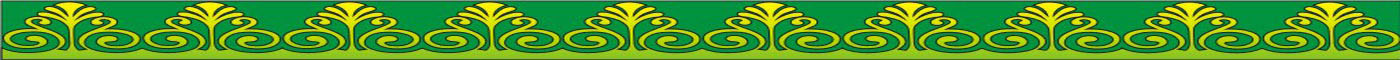 Байыҡ-Айҙар сәсән
“...Уралда үҫкән күп батыр
Бары  буйын буйлаған,                              
Ат өҫтөндә уйнаған,                                
Ҡаяла башаҡ ҡайраған,
Егет булып, бары ла
Һылыу ҡыҙҙы һайлаған...”
/Байыҡ-Айҙар сәсән/
Байыҡ сәсән  Златоуст өйәҙе Мырҙалар волосы Мәхмүт ауылында 1710 йылдарҙа Байназар тархан ғаиләһендә тыуған. Фольклор материалдарына ҡарағанда, уның хәҙерге Учалы районында йәшәгәнлеген, XVIII-XIX быуаттарҙа Пугачев болаларының һәм Наполеон яуының шаһиты булыуы тоҫмаллана. Йәнә XVIII быуатта ҡаҙаҡ ханы Аблайҙың аҡыны Бохар менән әйтешкәне, Салауат менән Юлайға “Айҙар” исеме менән барыуы, XIX быуатта улы Әхмәтте Наполеон яуына оҙатып вәғәз әйткәнлеге, һуғышсылар яуҙан ҡайтҡанда: “Йөҙҙән ашҡан йәшем бар!” – тип ҡаршылауы тураһында мәғлүмәттәр осрай.
1922 йылда 72 йәшендә үлгән, хәҙерге Баймаҡ районы Иҙрис ауылы Ғәбит сәсәндең һөйләүе буйынса, Байыҡ сәсәндең тормошо һәм ижады былайыраҡ: “Байыҡ – Салауат менән Юлай, уның атаһы Аҙналы менән Әй буйын биләгән Байназар тархандың улы. Байназар тархандың биш улы булған: өлкәне Байыҡ, икенсеһе Тайып, өсөнсөһө Танып, дүртенсеһе Ҡайып, бишенсеһе Танһыҡ”. Байыҡ йәштән үк үҙһүҙлелеге, уҫаллығы менән айырылып торған. Атаһынан да иртә айырылып, үҙ алдына көн иткән.Байыҡ сәсән тураһында легендалар бик күп. Улар сәсәндең тормошон ғына түгел, уның ижтимағи фекерен дә аса. Салауат менән осрашыу легендаһында Байыҡ  сәсән һөҙөмтәһеҙ ҡуҙғалышҡа өндәүсе  булараҡ ҡына күренһә, Наполеон яуы башланғас иһә, уның ҡарашы бөтөнләй үҙгәргән була. Сәсән урыҫтарға ҡушылырға, бергәләп дөйөм илде һаҡларға саҡыра. Был уның аңының үҫкәнлеген күрһәтә. Ятҡа ҡол булғансы, ерҙәшең, һыуҙашың менән бергә бул”, - тигән фекерҙе алға һөрә. Был инде Байыҡтың ысын халыҡ сәсәне булыуын күрһәтә.
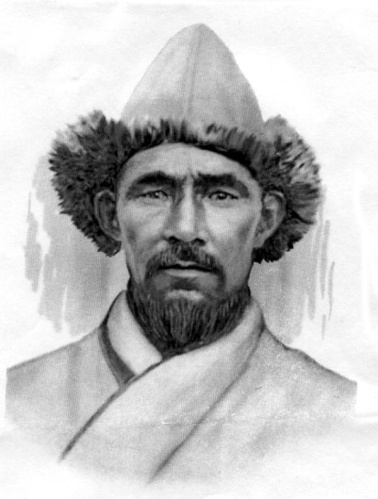 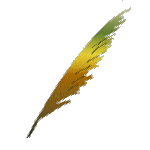 Салауат батыр һәм сәсән
(1754 – 1800)
“...Ай Уралым, һинең йәмең маҡтап,
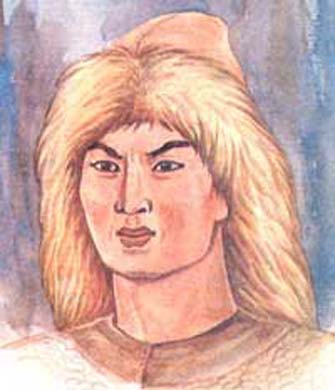 Һине данлап, Урал, йырлайым.
         Олпатлы ла һинең һының күреп,
         Ҙур хоҙайҙың көсөн аңлайым...”
           /Салауат сәсән/
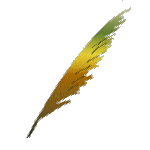 1773 – 1775 йылдарҙағы Крәҫтиәндәр һуғышы осоронда Салауат Юлай улы полководец, батыр ғына түгел, сәсән булараҡ та дан ҡаҙана. “Салауат йыр йырлаһа, кешеләр ҙур теләк менән һуғышҡа барҙылар, яраларының да ауыртыуын һиҙмәнеләр, аслыҡтан һәм һыуыҡтан ҡурҡманылар, үлгәндә лә шатлыҡ менән үлделәр”. Тимәк, бында Салауаттың халыҡты үҙ артынан эйәртерҙәй сәсән булыуы  иҫбатлана.Салауат 1755 йылдарҙа Себер юлы Шайтан Көҙәй йорто старшинаһы Юлай Аҙналин ғаиләһендә тыуған. Халыҡ телендә йөрөгән легендаларҙан күренеүенсә, Салауат бәләкәй сағынан уҡ ҡыйыулығы, зирәклеге, сәсән телле булыуы менән айырылып торған. Салауат кешеләрҙең йөрәктәренә керерлек йырҙар сығарған. Шуның өсөн, ул элекке сәсәндәр  кеүек ябай ғына сәсән түгел. Ул инде киң ҡарашлы, йәмғиәт  хәлен һәм үҫешен яҡшы аңлаған шәхес. Ул бөтә Рәсәйҙе тетрәткән Крәҫтиәндәр һуғышында ҡатнашып, шул  Рәсәй кимәлендәге сәйәсәтте күрә белгән һәм шуның өсөн яуға сыҡҡан батыр. Ҡатнашсы һәм батыр  ғына түгел, ә юлбашсы ла. Ул ваҡиғалар шаһиты ла, ул ваҡиғаларҙан һуңғы  ҡәһәрле мәлдәрҙе лә татыған кеше. Салауат,   батыр һәм сәсән булараҡ халыҡ күңелендә ҙур урын алып ҡына ҡалмай, үҙенән һуң килгән йырсылар һәм сәсәндәргә лә йоғонто яһай, уларҙы киңерәк фекер йөрөтөргә, ҙурыраҡ мәсьәләләргә тотонорға әйҙәй.
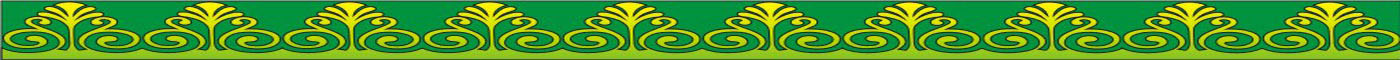 Буранбай сәсән
(1781 – 1868)
“...Табаҡ та ғына табаҡ, ай, аҡ ҡағыҙ –
Буранбайҙың яҙған хаттары.
Буранбайҙың яҙған хатын уҡып,
Түгелеп илай ауыл ҡарттары...”
/Халыҡ йыры/
Буранбай Йәркәй – йырсы, ҡурайсы һәм сәсән. Баяр-тархандарға, илде һәм халыҡты талаусыларға ҡаршы болалар ойоштороусыларҙың береһе. Ул “Һыр”, “Ялан Йәркәй”, “Тәфтиләү”, “Хажғали”, “Иркутский”, “Бөҙрә тал”, “Сәлимәкәй”, “Шаһибәрәк”, “Аҡ яурые сал бөркөт” исемле йыр-көйҙәрҙең авторы. Ҡайһы урында, ниндәй исемдә йөрөп, ниндәй эш ҡылһа, шул урында Буранбай тураһында тарих тыуған. Шуға күрә һәр урында уны үҙ кешеһе итеп күрһәтәләр. Сәсән Бөрйәндең дә, Ҡыпсаҡтың да, Йомран-табындың да йырсыһы һәм ҡурайсыһы булып йөрөй. Туҡ һыуы буйында ла, Һамарҙа ла, Юшатырҙа ла, Һайылмыш буйында ла тыуған тип күрһәтелә. Шул айҡанлы уның тормошо бик буталсыҡ булып сыға. Буранбай Йәркәй тураһында бик күп легендалар йөрөй. Был легендаларҙың бер уртаҡлығы бар: Буранбай – Йәркәйҙең ялған исеме. Айырма шунда: уны һәр һөйләүсе үҙ яғы кешеһе итеп күрһәтә.  Бик миҫалдар буйынса Буранбай Йәркәй  бик уҡымышлы булған. Ул халыҡты ҡараңғылыҡ баҫҡанын да, тура юл таба алмай интеккәнен дә күрә һәм аңлай алырлыҡ аҡыллы кеше лә, халыҡты үҙ артынан эйәртерлек батыр ҙа. Буранбай Йәркәйҙең тыуған йылы яҡынса 1763 – 1781 йылдар араһында булырға тейеш. Ул  Ҡаһарман кантондан һуңыраҡ үлгән. Ҡаһарман кантон, Байтүрә Сәлтәшев күрһәтеүе  буйынса, 1868 йылда үлгән. Ҡаһарман кантон үлгәндә Буранбай Йәркәйгә 87 йәш була.
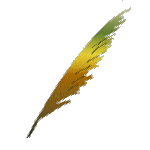 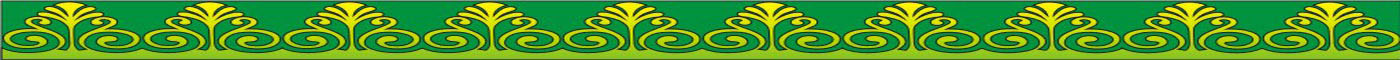 Ишмөхәммәт сәсән Мырҙаҡаев
(1781 – 1878)
“...Саңды үҙәгем, һинең йәмең булыр,
Малдарымды әйҙәп мин килһәм.
Саңды үҙәккәй, тиеп, йыр сығарам,
Дәртле ирҙәр йырлар, мин үлһәм...”
/Ишмөхәммәт сәсән/
Ишмөхәммәт Мырҙаҡаев элекке Тамъян-Ҡатай кантоны Күбәләк-Тиләү волосы (хәҙерге Әбйәлил районы) Яңы Балапан ауылында 1781 йылда тыуып үҫә. Йәш сағынан уҡ ҡурайсы, йырсы, ҡобайырсы булып танылған. Ул  башҡорт фольклорында киң билдәле булған  Байыҡ, Буранбай һәм башҡа сәсәндәрҙе күреп белгән. Ҡанбәк-Насир йырсы менән Аҡмәсет һуғышында ҡатнашҡан.  Перовскийҙың һәм Ҡаһарман кантондың яратҡан ҡурайсыларының береһе булған. Ғәбит сәсән әйтеүе буйынса, Ишмөхәммәт Мырҙаҡаев – “Саңды үҙәге”, “Айюкә”, “Нурҡай  һәптән”, “Юлтый ҡараҡ”, “Малбай”, “Бүҙекәев кантон”   тигән көй-йырҙарҙың авторы. Ғәбит сәсән уның тураһында былай тип һөйләгән: «Мин тәү күргәндә Ишмөхәммәт ҡурайсы 90 йәштәрҙә ине. Ул 97 йәшкә етеп үлде. Ете йыл буйы уның менән осрашып тормаған сағым булмағандыр. Ләкин бер саҡта ла уның күңелһеҙ  мәлен күрмәнем. Уның янына барһаң, бөтөн ҡайғың онотолор ине. Ул осҡор һүҙле, тура әйтеүсән, уйынсан кеше ине. Аҡмәсет һуғышында булыуын, Перовский янында йөрөүен һөйләй ине, һуғыштан алып ҡайтҡан бүләк ҡылысын күрһәтә торғайны. Хәрби кейемен дә һаҡлай ине.»Ишмөхәммәт сәсән, йырсы, ҡурайсы ғына түгел, ә тарихи документтарҙы һаҡлаусы булған. Башҡорт ырыуҙарына ер бүлеү, төрлө шәжәрәләр, кантондарҙың ҡулъяҙмаларын, уҙған батырҙарҙың уҡ-һаҙағын  үҙенә ҡиммәтле ҡомартҡы итеп һаҡлаған.
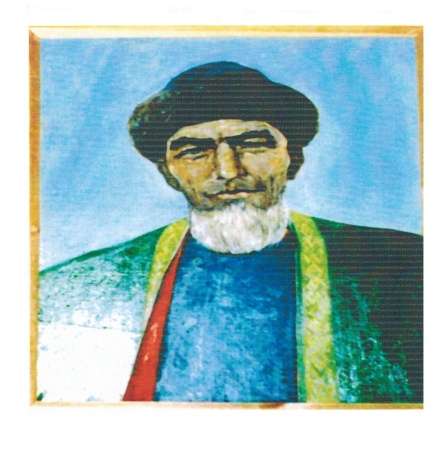 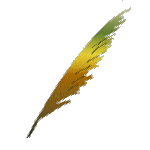 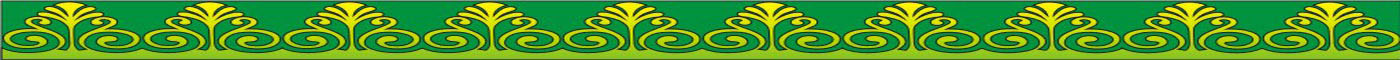 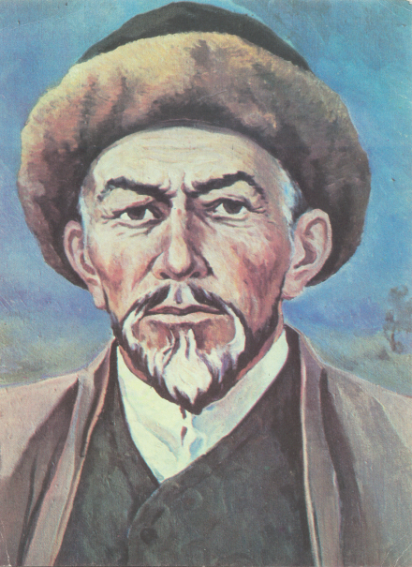 Мифтахетдин Аҡмулла
(1831 – 1895)
“...Башҡорттарым, уҡыу кәрәк, уҡыу кәрәк!
Арабыҙҙа наҙандар күп, уҡыу һирәк.
Аңғыра айыуҙан Уралдағы ҡурҡҡандай,
Эй, туғандар, наҙанлыҡтан ҡурҡыу кәрәк!..”
/Мифтахетдин Аҡмулла “Башҡорттарым, уҡыу кәрәк!”/
Мифтахетдин Аҡмулла – XIX быуаттың икенсе яртыһындағы башҡорт әҙәбиәтенең иң күренекле вәкиле. Мифтахетдин Камалетдин  улы Аҡмулла 1831 йылдың 26 декабрендә Өфө губернияһының Бәләбәй өйәҙе Елдәр волосы (хәҙер Миәкә районы) Туҡһанбай ауылында мулла ғаиләһендә тыуған. Аҡмулла үҙ тыуған  ауылы, күрше Мәнәүезтамаҡ, Әнәс ауылы мәҙрәсәләрендә һабаҡ ала, һуңынан атаҡлы Стәрлебаш мәҙрәсәһендә уҡый. Аҙаҡ ҡаҙаҡ далаларына китеп ҡаҙаҡ балаларын уҡыта, мөлдәкә (уҡытыусы) һәм Аҡмулла исемен алған шағир  булып таныла. 1895 йылдың көҙөндә Миәс ҡалаһынан йыраҡ түгел ерҙә фажиғәле үлтерелә.
Революцияға тиклем Аҡмулланың өс китабы баҫылып сыға. 1981 йылда уның тыуыуына 150 йыл тулған саҡтарҙа Өфөлә, Ҡазанда, Алматыла башҡорт, татар, ҡаҙаҡ телдәрендә һайланма әҫәрҙәре донъя күрҙе. Мифтахетдин Аҡмулланың шиғырҙары рус телендә лә айырым китап булып сыҡты.
Ғәбит сәсән (1850 – 1921)
“...Ағасыңда һайрай моңло ҡоштар,
Хәтерләтеп үткән ғүмерҙе.
Шундай һайрар ҡошо, тауы, һыуы
Йәмләй барлыҡ Тыуған яғымды...”
“Һаҡмар бәйете”/
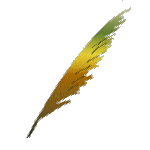 Ғәбит сәсән элекке 2 –се Бөрйән волосы Ырымбур өйәҙе, хәҙерге Баймаҡ районы, Иҙрис ауылында 1850 йылда тыуған. Ул үҙ заманының атаҡлы ҡурайсыһы һәм йырсыһы булған. Йыр-көйҙәрҙе башҡарыр алдынан, уларҙың легендаһын, тарихын һөйләп, һәр төрлө варианттарына туҡталған. Ҙур күләмле ҡобайырҙарҙы,  эпик хикәйәттәрҙе яттан һөйләр булған.  Мәшһүр “Урал батыр”, “Аҡбуҙат”, “Батырша”, “Ҡараһаҡал”, “Салауат” кеүек әҫәрҙәр нәҡ унан яҙып алынған.Башҡортостандың халыҡ сәсәнеМөхәмматша Буранғолов былай һөйләгән: Ғәбит сәсән нәҙек, оҙон буйлы ине. Арҡаһы аҙ ғына көмөрәйгән булһа ла, йөрөгәндә төҙ һәм баҙыҡ итеп, һәлмәк кенә баҫып йөрөй. Йәйпәк, яҫы танаулы, оҙонсараҡ киң битле, ҡыҫығыраҡ ҡыйғас күҙле, ҡарсыға ҡабаҡлы, йоҡа иренле, ҙур ауыҙлыраҡ, һалҡын ҡанлы ине. Көйҙәр, легендалар, эпостарҙы Ишмөхәммәт сәсән Мырҙаҡаевтан өйрәнгән. Уны үҙенең остазы тип атай ине. Мин белгәндә лә Ғәбит сәсән иң ҙур йыйындарҙа, 50 – 60- лағанҡурайсы араһында беренселекте ала ине. 
Ғәбит сәсән ҡурайсы, йырсы ғына түгел. Башҡорт халҡының әле яҙма әҙәбиәте юҡ осорҙа һаҡланып килгән ауыҙ-тел әҙәбиәтен совет осорона алып килеп тапшырған сәсән дә. Әгәр ул совет осорона етмәй  был донъянан киткән булһа, уның менән бергә фольклорыбыҙҙың 90 проценты ергә күмелгән булыр ине. Алда әйтелгән сәсән, йырсы, ҡурайсыларҙың тыуҙыра килгән ауыҙ-тел әҙәбиәтен һаҡлап, уны совет осоронда тыуған балаларға еткереүе менән Ғәбит сәсән беҙгә бик ҡиммәт һәм ҡәҙерле.
Шафиҡ Әминев – Тамъяни
(1858 – 1936)
“...Был донъла ҡунаҡларһың,
Уҡыһаң, йөҙөң аҡларһың.
Замана ғилемен белһәң,
Донъя тәртибен һаҡларһың...”
/Шафиҡ Әминев-Тамъяни “Ҡитға”/
Сәсән-шағир Шафиҡ Әминев Тамъяни 1858 йылда Ырымбур губернаһы Үрге-Урал өйәҙе Тамъян-түңгәүер волосы (Башҡортостандың хәҙерге Әбйәлил районы) Әбделғәзе ауылында тыуа. Ауыл мәҙрәсәһенән һуң Троицкиҙа һабаҡ ала. Йәй айҙарында ҡаҙаҡ далаларында балалар уҡыта. Үҙенең уңғанлығы, ғәҙеллеге һәм белемле булыуы менән халыҡ араһында оло абруй ҡаҙана. Уны Шафиҡ мулла тип йөрөтәләр. Шафиҡ Әминев әҫәрҙәре беҙҙең көндәргә ике формала – яттан һөйләү рәүешендә һәм ҡулъяҙма көйө килеп еткән.  Уның айырым шиғырҙары матбуғатта тәү башлап 70-се йылдарҙа баҫылып сыҡты.
“...Яҙамын башҡорттарҙың бабаларын,
Аҡ тирмә, ҡымыҙ тулған һабаларын.
Ишеткән – күргәнемде мин яҙайым,
Самалар йәштәр уҡып самаларын...”
 /Шафиҡ Әминев “Башҡорт бабаларының тарихы”/
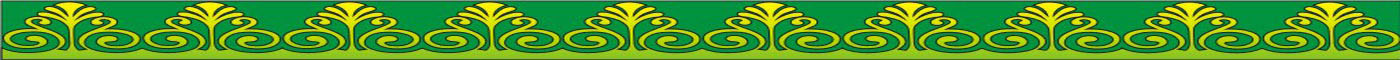 Сәйет Исмәғилев(1884 – 1970)“Һалҡын да була йылға,Алҡын да була йылға;Тыныслыҡта йәшәгәндәАлтындай була донъя.Бер эштән дә ҡарышмам,Кешеләрҙән ҡалышмам;Тыныс – имен йәшәүемдеАлтындарға алышмам.Йондоҙ ҡала ялтырап,Йондоҙҙан ай яҡтыраҡ;Тыныс тормош ҡояшҡа тиң,Бар нәмәнән яҡшыраҡ.”Сәйет Исмәғилев “Тыныслыҡ”/
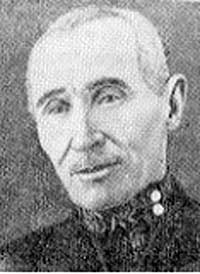 Башҡортостандың халыҡ сәсәне Сәйет Әхмәт улы Исмәғилев 1884 йылдың 29 сентябрендә Башҡортостандың хәҙерге  Шишмә районы Йәрми ауылында тыуа. Йәрми Сәйете 16 – 17 йәштәрендә үк шиғырҙар, йырҙар сығарып, яҡын-тирәләге ауылдарға танылып китә. Башҡорт сәсәндәре араһында Сәйет Исмәғилевтең үҙенә генә хас урыны бар: уның әҫәрҙәре башлыса йыр стихияһына буйһонған. Һәм был бик тәбиғи ҙә, сөнки сәсән әҫәрҙәрен үҙе уйнаған скрипка моңона ҡушып башҡара. Тәмҫил жанрына таянып, мәҫәлән, “Бәхет – ҡыҙ тураһында һүҙ”, “Бәлә бабай” һымаҡ әҫәрҙәрендә символик образдың үҙенсәлекле  бер төрөн тыуҙырҙы. 1944 йылда Сәйет Исмәғилевкә Башҡортостандың халыҡ сәсәне тигән маҡтаулы исем бирелде. Танылған сәсән, яҡташыбыҙҙың китаптары:  “Йырҙар һәм шиғырҙар” (1940), “Сәйет йырҙары” (1944), “Сәсән һүҙе” (1950), “Һайланма әҫәрҙәр” (1958).
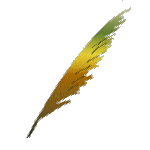 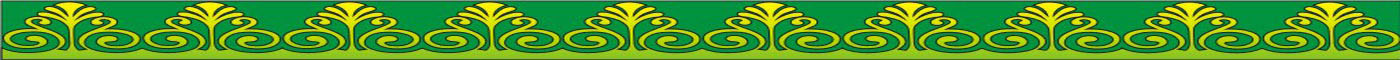 Фәррәх Дәүләтшин
(1887 – 1956)
Мин элгәре күп эшләнем
Баярҙарҙа, байҙарҙа.
Минең көстәр әрәм китте
Шул байҙарға файҙаға.
Йәш ваҡытта мин эшләнем,
Приискыла, заводта.
Осһоҙ хаҡҡа күп эшләнем,
Эшем китмәне ходҡа.
Осһоҙ хаҡҡа эшләгәнгә
Байҙар риза булдылар.
Мин, һуҡыр иткәндән һуң,
Фабриканан ҡыуҙылар.
Алһалар ҙа күҙемде,
Бирмәнем мин һүҙемде.
Халҡыма хеҙмәт итергә
Һаҡлап килдем үҙемде”. 
 Фәррәх Дәүләтша улы Дәүләтшин 1887 йылдың 31 ғинуарында Бөрө районы Иҫке Уртай ауылында тыуа. Бәләкәҙән үк үкһеҙ етем ҡала, байҙарҙа бил бөгә.  Үҫә төшкәс, эш эҙләп Урал заводтарына сығып китә. 1913 – 1916 йылдарҙа Аҡшишмә тигән ҡағыҙ фабрикаһында эшләй. Бында пар ҡаҙаны шартлап, һуҡырайып ҡала. Бәйет, йырҙар сығара башлауы ошо осорға тура килә. Уның әҫәрҙәре телдән телгә тарала, матбуғатта ла донъя күрә. Был әҫәрҙәр жанр йәһәтенән халыҡ ижадындағы бәйеткә тартым. Фәррәх Дәүләтшин әҙәби ижад өлкәһендә күрһәткән хеҙмәттәре өсөн “Почет Билдәһе” ордены һәм маҡтау грамоталары менән наградланды. 1944 йылда уға Башҡортостандың халыҡ сәсәне тигән маҡтаулы исем бирелде.
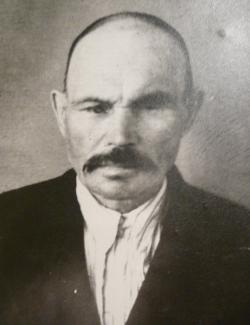 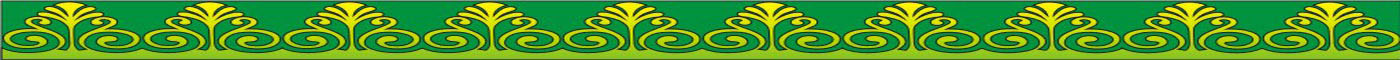 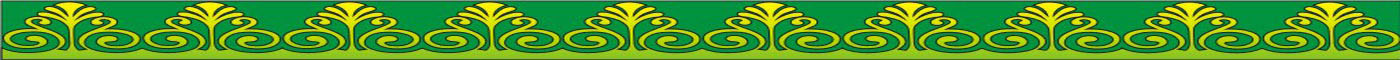 Мөхәмәтша Буранғолов
(1888 – 1966)
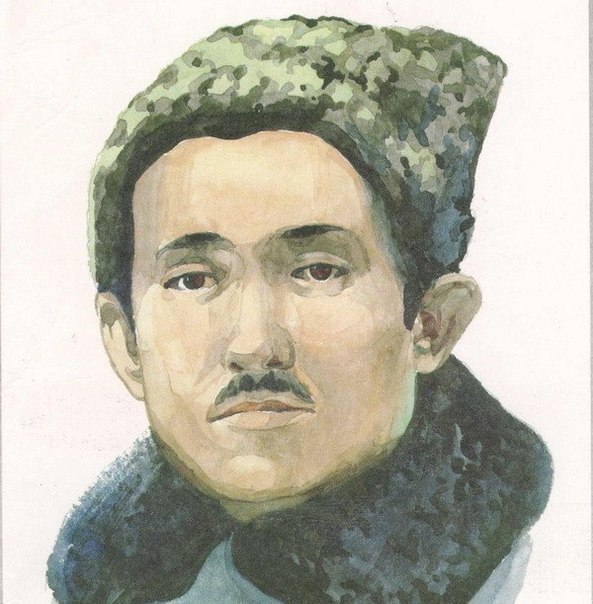 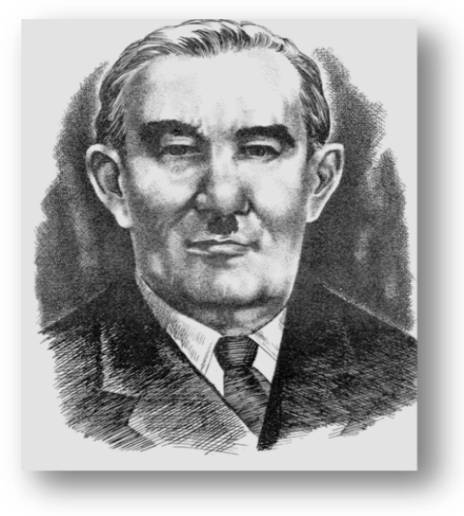 Башҡорт халыҡ сәсәне Мөхәмматша Буранғолов 1888 йылдың 15 декабрендә элекке Һамар губернаһы Быҙаулыҡ өйәҙе Үрге Илъяс ауылында тыуа. Күршеләге Юлдаш ауылында земство мәктәбендә уҡый. 1902 йылда  Ырымбур янындағы Ҡарғалы мәҙрәсәһенә барып урынлаша. 1907 йылда Ҡарғалы мәҙрәсәһен тамамлағас, ике йыл самаһы халыҡ иҫәбен алыу эшендә ҡатнаша. Шул сағында ул башҡорт халыҡ ижадын йыйыуға ҙур әһәмиәт бирә. 1909 – 1911 йылдарҙа Мөхәмматша Буранғолов Ырымбурҙағы “Хөсәйениә” мәҙрәсәһендә уҡый. 1938 йылға тиклем Башҡортостандың төрлө райондарында һәм ҡалаларында, педагогия  техникумында башҡорт теле һәм әҙәбиәте уҡыта. 1938 йылда Өфөләге Тарих, тел һәм әҙәбиәт ғилми тикшеренеү институтына эшкә күсә, фольклор өлкәһендә ғилми эштәр алып бара. Сәсәндең ижады Февраль революцияһынан һуң башлана. Ошо осорҙа “Ашҡаҙар” тигән пьеса яҙа. Ул 1923 йылда айырым китап булып сыға.Артабан “Ялан Йәркәй”, “Шәүрәкәй”, “Башҡорт туйы”, “Әбйәлилдәр шайкаһы” тигән пьесаларын ижад итә. “Башҡорт туйы” пьесаһы Башҡорт дәүләт драма театры сәхнәһендә оҙаҡ йылдар уйналып килә.Мөхәмматша Буранғолов башҡорт халыҡ ижадын йыйыуға, баҫтырып сығарыуға һәм ғилми тикшереүгә ҙур көс һалды. Уның тарафынан 1910 йылда Ғәбит Арғынбаев һәм Хәмит Әлмөхәмәтов сәсәндәрҙән халҡыбыҙҙың мәшһүр ҡрмартҡыһы – “Урал батыр” эпосы яҙып алынған.
Мөхәмматша Буранғолов – “Башҡорт легендалары”, “батырҙар тураһында эпостар”, “Бөйөк Ватан һуғышы тураһында ҡобайырҙар” тигән китаптарҙың авторы. Хеҙмәте өсөн Мөхәмматша Буранғолов 1943 йылда Башҡортостандың халыҡ сәсәне тигән маҡтаулы исем бирелде.
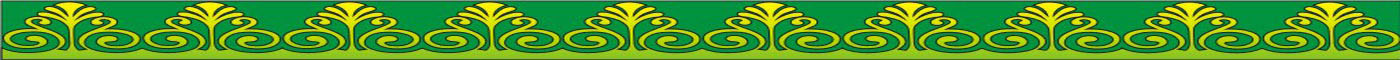 Сабирйән сәсән Мөхәммәтҡолов
(1890 – 1934)
Сабирйән сәсән Мөхәммәтҡолов 1890  йылда Ырымбур губернаһы Орск өйәҙе Ҡыпсаҡ Үҙән ауылында (хәҙерге башҡортостан республикаһы Бөрйән районы Әбделмәмбәт ауылы) хәлле крәҫтиән ғаиләһендә тыуған. Атаһы Мөхәммәтзакир (1861 – 1919) данлы сәсән булған. Ырыуҙары – ҡыпсаҡтарҙың ҡарағай-ҡыпсаҡ тармағы.Сабирйән Мөхәммәтҡолов 1900 – 1911 йылдарҙа Урал аръяғындағы Рауил ауылында (хәҙерге Әбйәлил районы) һәм Стәрлетамаҡ ҡалаһы мәҙрәсәһендә уҡыған. Аҙаҡтан башҡорт ауылдарында мөғәллим булып эшләгән. 1911 – 1915 йылдарҙа ҡаҙаҡтар араһына китеп, шулай уҡ уҡытыусылыҡ эшен дауам иткән. Ҡаҙаҡ далаларында аҡындар менән таныша, аҡын-сәсәнлек һөнәрен тағы нығыраҡ үҙләштерә. Мәҙрәсәлә белем алған Сабирйән ғәрәп, фарсы телдәрен яҡшы белгән, Шәреҡ әҙәбиәте, философияһы менән таныш булған. Совет власы йылдарында яңы йәмғиәт тәғлимәте, мәктәптәрҙә уҡытыусы булып эшләгән, йәмәғәт тормошонда уҡымышлылар сафында йөрөгән. Сабирйән сәсән үҙендә сәсәнлек һәм шағирлыҡ, композиторлыҡ һәләттәрендә берлыштергән. Әгәр ул күпселек шиғырҙарын импровизация юлы менән шунда уҡ яттан сығарыр булһа, аҙаҡ уларҙы дәфтәренә  күсереп ҡуя йәки шағирҙарса яҙып ижад итә торған булған. Сабирйән сәсәндең шиғырҙары, бәйеттәре телдән дә, яҙма рәүештә лә заманында киң таралып киткән. Сабирйән Мөхәммәтҡолов беҙҙең быуат башында Бөрйән яҡтарында киң билдәлек алған “Күсәк бей” эпосын яҙып алған.Уны яңы шиғри ҡалыпҡа һалып ҡулъяҙма китап иткән һәм үҙе уны яттан да башҡарыр булған. Туғандарының әйтеүенә ҡарағанда, Сабирйән сәсән халыҡ ҡобайырҙарының, эпос, йыр репертуарының башҡа әҫәрҙәрен дә үҙ дәфтәренә яҙып һаҡлай торған булған. 1979 йылда Әбделмәмәт ауылында йәшәгән ҡыҙы Зәкиәлә Сабирйән Мөхәммәтҡоловтың күн тышлы дөйөм дәфтәре табыла. Был дәфтәрҙә сәсәндең тиҫтәнән ашыу шиғырҙары тупланған: “Совет власы”, “Бер баланың альбом дәфтәренә”, “Ҡыҙыл батрак комсомол”, “Әҙерлек курсында уҡыған балалар ауыҙынан”, “Төш”, “Ала ҡуян һәм Арбикә”, “Эскелек һөҙөмтәһе”, “Хыялыма мөрәжәғәт”.
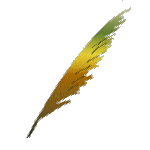 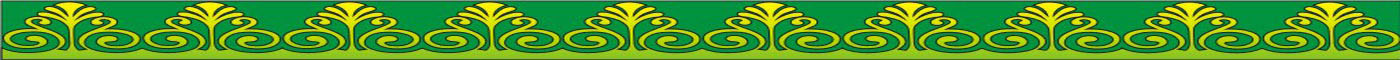 Ғатаулла сәсән Ғәлиев
(1861 – 1939)
Революцияға тиклем мәктәп һәм мәҙрәсәләрҙә оҙағыраҡ һәм юғарыраҡ уҡыған уҡымышлыларыбыҙҙың күбеһе әүәл ауылдарҙа имам хатип, мәҙрәсәләрҙә мөҙәрис, мөғәллим булып эшләгән. Шул уҡ ваҡытта ауыл ерендә крәҫтиәндәр кеүек иген игеп, мал бағып, үҙ ҡул көстәре менән көн күргәндәр. Араларында ара-тирә ңүҙ күңел йыуанысы өсөн шиғыр яҙыусылары, үҙ алдына ғилем эше менән шөғөлләнеүселәре лә аҙ булмаған. Ләкин улар үтә баҫалҡылыҡтары арҡаһындамы, нисек, “йәшерен шағир” йә танылмаған аҡыл эйәһе булып ҡалғандар. Ана шуларҙың береһе – Ғатаулла Ғәлиев сәсән.
Ғатаулла  Фәсхетдин улы Ғәлиев 1861 йылдың 16 сентябрендә хәҙерге Әлшәй районындағы Ниғмәтулла (Мәләш) ауылында тыуған. Был хаҡта сәсән үҙе “Тәржемәи хәл” исемле шиғри ҡулъяҙмаһында яҙа.
Күренекле ғалим һәм яҙыусы Ғайса Хөсәйенов һөйләүе буйынса Өфөлә йәшәүсе Ғатаулла сәсәндең ҡыҙы Ғөбәйҙә Ғәлиева 1975 йылда өйрәнеү һәм Тарих, тел һәм әҙәбиәт институтында һаҡлау  өсөн атаһының ике ҡалын дөйөм дәфтәргә ғәрәп графикаһында яҙылған шиғыр ҡулъяҙмаларын тапшыра. 
Фольклорсылар “Башҡорт халыҡ ижады” томдарын әҙерләй башлағас, сәсәндәр хаҡындағы томға Ғатаулла Ғәлиев сәсәндең әлеге ике ҡалын дәфтәренән һайлап алынған шиғырҙары баҫтырып сығарылыуға тәҡдим яһала. Уларҙың бер кескәй генә өлөшөн “Башҡорт халыҡ ижады” серияһының беренсе баҫмаһында “Әкиәттәр. Риүәйәттәр. Хәтирәләр. Сәсәндәр ижады” томлығында 1982 йылда Нур Зарипов әҙерләп сығарҙы.
Сэсэн Гиндулла Усманов родился и жил в ауле Гумер современного Кушнаренковского района. Гумер – один из коренных аулов башкирского рода канлы в этом регионе, древнее название – Толбазы. Впервые упоминается в документах 1704 года. Будущий сэсэн родился в многодетной семье, между двумя женами отца не было мира. Поэтому его усыновил некий Зариф Усманов из той же деревни и дал ему свою фамилию. Гиндулла Усманов учился в медресе аула Арслан. До революции 1917 года работал помощником секретаря шариповского улуса, затем – в земельном управлении Уфимского уезда. В конце 20-х – начале 30 –х годов активно участвовал в организации колхозов. Гиндулла с малых лет был острословом, сам начал сочинять стихи. Сказки настоящему времени в научном архиве УНЦ РАН находятся несколько тетрадей с его стихами.  Из них опубликована очень небольшая часть в своде “Башкирское народное творчество” (1982). Одно  из первых стихотворений Гиндуллы Усманова под названием “Я пою” датировано 1913 годом. В стихотворении “Доклад и завещание 1939 года 1940 году” сэсэн делает небольшой экскурс в прошлое, Большое место уделено 1937 году, году принятия Конституции СССР. Автор считает ее книгой, давшей людям равные права на труд, учебу, охрану здоровья и отдых. Сэсэн говорит о процветании колхозов, ликвидации бедности, уничтожения капитализма и т. д. Гиндулла Усманов был хорошо знаком и с русской поэзией. Так, эпиграфом к стихотворению “Кому  как” он взял строки из Н.А. Некрасова “рабочий конь солому ест, а пустопляс – овес”. Сэсэн хорошо знает цену слова. Сэсэн был прекрасным мастером стихотворной сказки. Его сказки отличаются народностью, поэтическим совершенством. Знаменательно, что сэсэн хорошо понимает место сказки в духовной жизни народа, смотрит на нее как на средство образования и воспитания.
“Чего только не делает человек,
                            Ум и знания создают мощь.
                                                  Если ум и знания будут вместе,
                                                                     Нет ничего сильнее на свете”.
Гиндулла Усманов
(1875 – 1956)
“...Самый счастливый в этом мире человек,
Пожертвовавший тело и душу для народа,
Служивший с честью народу своему,
Знавший цену ума и знаний...”
/Гиндулла Усманов “Счастье”/
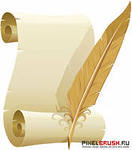 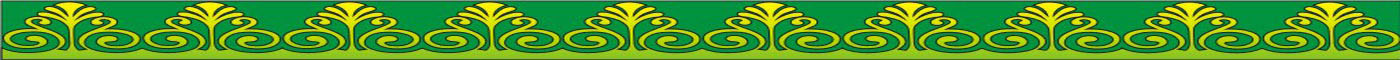 Шайдулла Шарифуллин
(1883 – 1959)
“Не тот сэсэн, кто много говорит и болтает,
Хвастается, что много знает.
Не признает сэсэном его народ,
Если не вдохновит народ своей песней”.
/Шайдулла Шарифуллин “Сэсэн”/
Шайдулла Шарифуллин  родился  в ауле  Каралачик современного Дюртюлинского района. Но с 20-х годов XX века жил в Илишевском районе, занимался крестьянским трудом. Долгие годы был бригадиром овощеводов колхоза. Мы мало знаем о жизни и творчестве этого самобытного сэсэна. Знаем лишь по воспоминаниям современников, что  в 1912 году он встречался в Казани, с Габдуллой Тукаем.  Небольшая часть творческого наследия (всего несколько стихотворений) Шайдуллы  Шарифуллина дошла до нас в записи ученого Ахнафа Харисова в 50-х годах прошлого столетия. Они опубликованы в трехтомном издании «Башкирское народное творчество» (т. 1, 1955) и в 18–томном издании (1982).Но  и по этим немногим стихам можно понять, что Шайдулла Шарифуллин был очень талантливым сэсэном, хорошо знакомым с поэтикой фольклора и восточной поэзии. Вся его поэзия пронизана башкирским духом. Здесь нельзя не привести хотя бы одну строфу из его стихотворения «Национальная музыка»:
«Сочиняя мелодии, двигаю я музыку вперед,
Башкирские народные мелодии я воспринимаю
                                                            как святыню,
                       Как увижу курай и скрипку
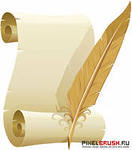 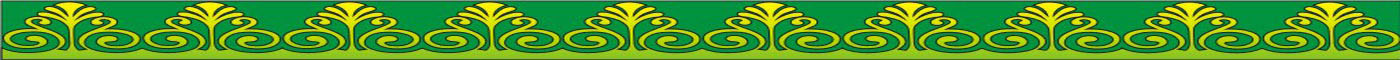 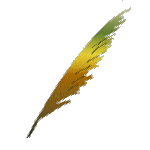 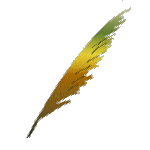 Сайфулла Сагитов
(1893 – 1957)
Сэсэн родился в ауле Утяш современного Гафурийского района. Учился в медресе аула Сарт-Науруз, но после смерти отца был вынужден бросить учебу. Смышленого, остроумного юношу определили в родной деревне учителем – мугаллимом. Но не суждено  было ему долго работать: в 21 год он ослеп.  Однако Сайфулла не только нашел в себе силы выжить, а начал творческую деятельность:  сочинял сказки, стихи и декламировал их перед учениками, учителями, односельчанами. К сожалению, в свое время они не записывались, и до нас дошла очень небольшая часть его наследия, которое хранится в научном архиве УНЦ РАН (ф. 3, оп. 12/264). Несколько его произведений опубликовано в 18-томном своде «Башкирское народное творчество» (Уфа, 1982).  
Многие стихотворения сэсэна отражают советскую действительность. В стихотворении «Свобода» он говорит об Октябрьской революции как о «заре свободы» для угнетенных веками простых людей. Сэсэн убежден, что Октябрь оденет мир в новый  наряд. Стихотворение «Колхоз» прославляет новую жизнь в ауле с тракторами, комбайнами, электричеством, которые появились только при колхозах, противопоставляет новую жизнь старой. Как ода советской действительности воспринимается и большое стихотворение «Советский сад».
Сайфулла Сагитов был мастером басни. В басне «Чугунный горшок и глиняный горшок» поучительно рассказывается о том, как подружились горшки и на телеге поехали на базар, но до него не доехали: на многочисленных ухабах глиняный горшок разбился вдребезги. Вывод: и в жизни и в дорогу надо выбирать равного себе.
Асадулла Гатиятуллин
(1891 – 1969)
“...Раньше был  башкиром,
Сокрушался отец мой.
Сейчас башкирским народом
Гордится вся страна...”
/А. Гатиятуллин. “Отец мой был  черным башкиром”/
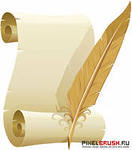 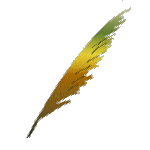 Сэсэн родился в ауле Тартыш  современного Кушнаренковского района. Начальное образование ролучил у отца, затем учился в Бирском медресе. Долгие годы учительствовал, был секретарем сельского совета в родном ауле, счетоводом колхоза.
Асадулла Гатиятуллин начал заниматься творчеством лишь в последние годы жизни после выхода на пенсию. Две тетради с его стихами хранятся в Научном архиве Академии наук Республики Башкортостан. Большинство его стихов посвящено восхвалению советской действительности. В стихотворении “Мы боролись” есть такие строки: “Через темные ночи мы стремились к светлому рассвету будущего”. Именно эти строки выражают суть его творчества. В стихотворении “Мы – счастливый народ” звучат оптимистические мотивы: “Позади осталась отсталость, мы – счастливый народ”. 
В стихотворении “Песню свою посвящаю” он восхваляет свободный труд доярок, пахарей, рабочих за станком, молодежи, ученых.
В творчестве  Асадуллы Гатиятуллина значительное место занимают сатирические стихи, в которых сэсэн высмеивает прогульщиков, пьяниц, болтунов-докладчиков и т.д. 
У Асадуллы Гатиятуллина ясно выраженное башкирское национальное самосознание, он считал себя башкирским сэсэном. Об этом свидетельствует его стихотворение “Атам кара башкорт булган”, что  в подстрочном, дословном переводе означает “Отец мой был черным башкиром”. Эпитет “черный” в отношении башкир в смысле “истинный, настоящий” широко распространен в разговорном языке, именно этим словом Асадулла Гатиятуллин определял свою национальную принадлежность.
Сагарьяр Муллабаев
1899 – 1977)
“...На границе Австрии стоит один каменный дом,
Эти стихи написал остроглазый башкир Сагарьяр...”
Почти каждое письмо-стихотворение сэсэна датировано:  самое раннее – 24 июня 1942 года, последнее – 5 июля 1945 года. По ним можно определить боевой путь бойца. В стихотворениях упоминаются Дон, Днепр, Висла, Париж, наполеон, Берлин, Гитлер. Сэсэн довольно подробно описываетбоевые будни солдат, пишет о переправе через реки и разрывах бомб и снарядов, солдатской каше, но удивительно, что в стихах нет и тени уныния. По всему видно, что он был большим жизнелюбом, оптимистом. Сагарьяр воспевает свою шинель, которая на войне незаменима, окоп, который охраняет солдат от вражеских пуль. Невозможно читать без смеха следующие строки сэсэна, полные шутки и юмора: 
“...Гитлер пришел на фронт, сев на коня без хвоста,
Через год жена прислала письмо на фронт...”.
В своих письмах,  в стихах Сагарьяр Муллабаев не забывает расспрашивать о житье-бытье односельчан, о колхозе, об урожаях, об оплате за трудодень. В одном  из писем он присылает столько приветов, сколько солдат в третьей танковой армии генерала Рыбалко, где, видимо, он служил.Многие письма-стихи заканчиваются прощальным приветом сэсэна с указанием имени и фамилии, иногда и национальности:
Сагарьяр Муллабаев родился в ауле Суракай современного Альшеевского района. Обучался в деревенском медресе, после Октябрьской революции самостоятельно выучился латинской графике и кириллице. Одним из первых  в ауле вступил в колхоз, долгие годы работал в колхозе звеноводом, бригадиром. Участник Великой Отечественной войны.
Творчество Сагарьяра Муллабаева – явление довольно уникальное: оно в основном сосоит из своеобразных стихотворных писем. Однако сэсэн в них поднимает не столько личные, сколько проблемы общие, пишет о войне, о грядущей победе, об освободительной миссии Красной Армии, о дружбе, прежде всего, с русским народом. Так, в стихотворении “Русский и башкир” есть такие строки:
 “...Никогда не закончится 
Наше историческое единство
Мы родились в этот мир,
 Склонившись друг другу...”
Казакбаев МухаметьянАбдуллович
(1924)
Сэсэн и певец Мухаметьян Абдуллович родился в ауле Назаргул Хайбуллинского района, всю жизнь прожил в родном колхозе, работая пчеловодом.
Его родители с четырьмя детьми в 1931 году были сосланы в Сибирь, откуда вернулись, потеряв  там всех своих детей. Девятилетний Мухаметьян остался жив благодаря деду Галиакберову Саитгарею Бахтиганеевичу, который взял его на воспитание и обучил читать Коран, напевать баиты и мунажаты на мелодии старинных религиозных книг. Исполнение этих жанров стало одним из главных направлений в творчестве М. Казакбаева. Вот, например, фрагмент мунажата “Ночь темная”, автором которого является дед информатора, репресированный мулла С.Б. Галиакберов и который звучит как приговор режиму:
 “...Ночь темная, совершенно темная,
  не загорится ли свет свечи?
Вместо дождя не сошлет ли Аллах благодать?
Не повалятся ли столбы,  сделанные из крови?
В мире хватает чертей, не удавятся ли они?..”
Помимо этого, в репертуаре М. Казакбаева такие мунажаты, как “Прощение”, “Во славу месяца Рамазан”, “Баит птиц”, “Баит старости”, “Баит арестованной”. Исполнение стихов М. Акмуллы, Ш. Бабича, Г. Тукая на напевы старинных песен – еще одно направление в деятельности М. Казакбаева, не случайно именно он исполнил главную роль в документальном фильме “Акмулла”, принесшем ему широкую известность.
М. Казакбаев – известный исполнитель башкирских народных протяжных и коротких песен, знаток фольклора. Помимо песен общенационального значения, он исполняет такие малоизвестные образцы, как “Габдельвахит”, марши  “наполеон Бонапарт”, “Суворов”. Он -  участник Международного фольклорного фестиваля, проходившего в Японии (2001).
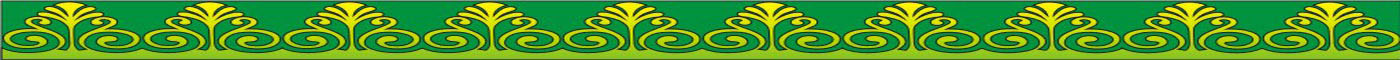 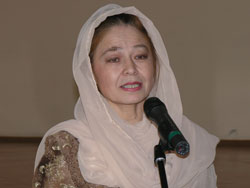 Солтангәрәева  Розалия 
(1955)
Розалия  Әсфәндиәр ҡыҙы 1955 йылдың 28 мартында БАССР-ҙың Әлшәй районы Яңы Сәпәш ауылында  тыуған. Розалия  башҡорт фольклорсыһы, йырсы, филология фәндәре кандидаты (1988). БАССР – ҙың атҡаҙанған мәҙәниәт хеҙмәткәре (1989). Башҡорт дәүләт педагогия институтының филология бүлеген тамамлаған (1978). 1991 йылдан алып Тарих, тел һәм әҙәбиәт институтының өлкән ғилми хеҙмәткәре. Ул башҡорт йолаларын, йола фольклорын өйрәнә. Ә. Сөләймәнов менән берлектә күп томлы “Башҡорт халыҡ ижады” (1995) йыйынтығының 1- се томын баҫып сығарыуға әҙерләне. Розалия Солтангәрәева ижад иткән ҡобайырҙарҙы һәм халыҡ йырҙарын башҡарыусы булараҡ киң танылыу яуланы. Репертуарында башҡорт мәҙәниәтенең күренекле эшмәкәҙәре: М. Аҡмулла, Ә.Ә. Вәлидов, З. Биишева, И. Дилмөхәмәтов, Р. Ғарипов һ.б. иҫтәлегенә бағышланған күп кенә ҡобайырҙары бар. 
Мәскәүҙә үткәрелгән Йәштәрҙең һәм студенттарҙың 12 – се бөтөн донъя фестивале дипломанты (1985). Алматыла үткәрелгән Халыҡ-ара аҡындар һәм сәсәндәр конкурсы (1996), Смоленск ҡалаһында үткән Халыҡ йырҙарын башҡарыусыларҙың Бөтөн Рәсәй конкурсы (1991), халыҡ йырҙарын башҡарыусыларҙың Ғ. Әлмөхәмәтов исемендәге призға республика конкурсы (1984),  М. Аҡмулла сиемендәге әҙәбиәт премияһы (1991) лауреаты.
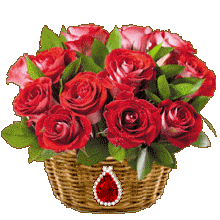